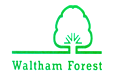 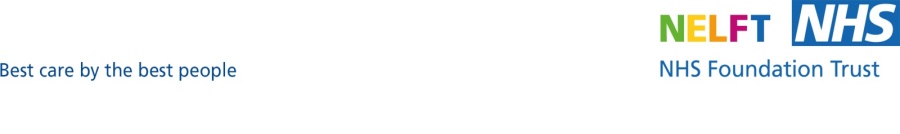 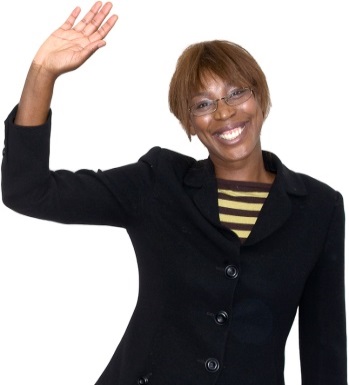 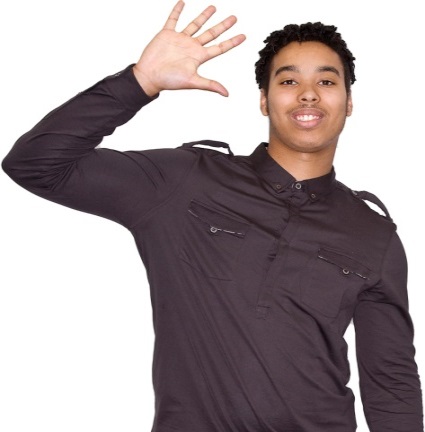 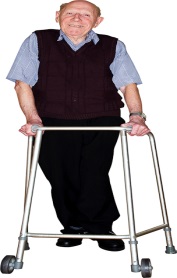 Welcome to:
The Waltham Forest 
Community Learning Disability Team
(CLDT)
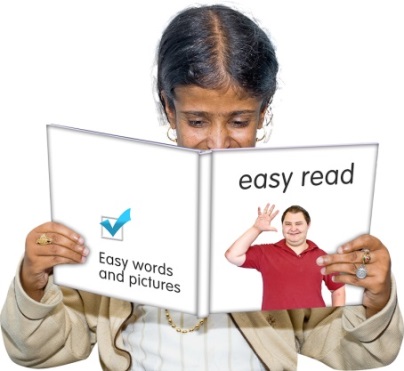 This leaflet is “Easy Read”
Welcome to the CLDT
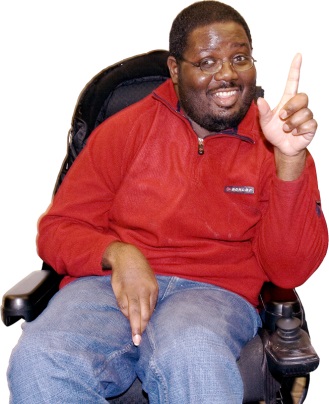 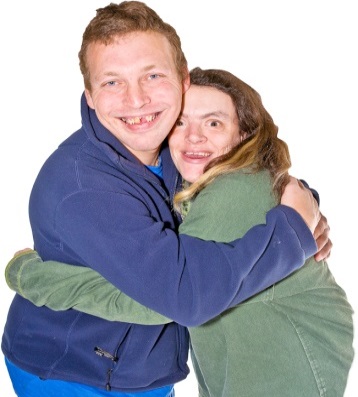 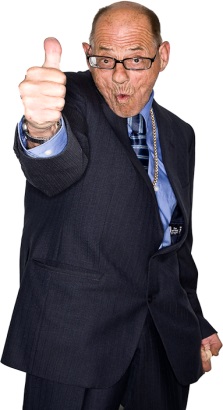 CLDT stands for:
 Community Learning Disability Team
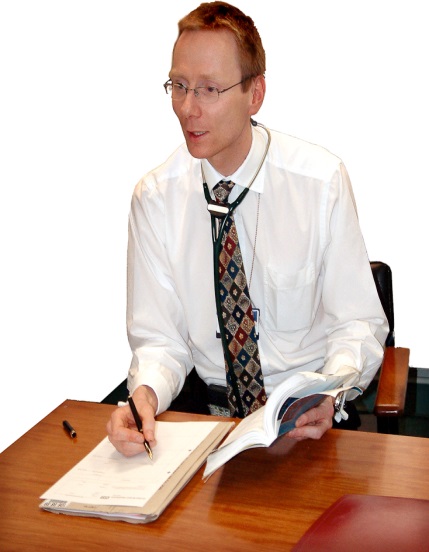 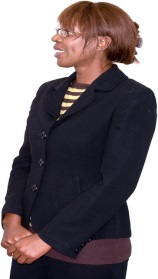 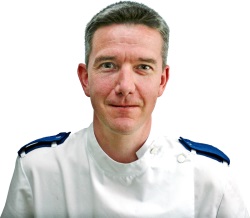 The CLDT is an integrated team run by the council and the NHS.
Welcome to the CLDT
What we do:
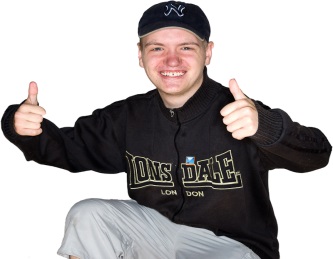 Help you live safely


Help you be independent


Help you make choices that are important to you


Make information easy to understand
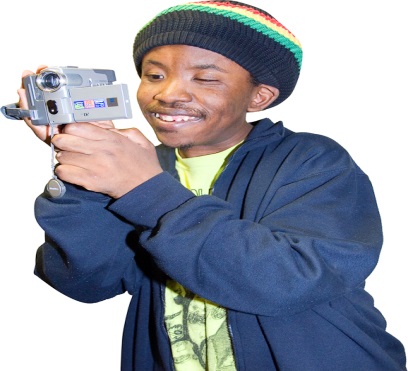 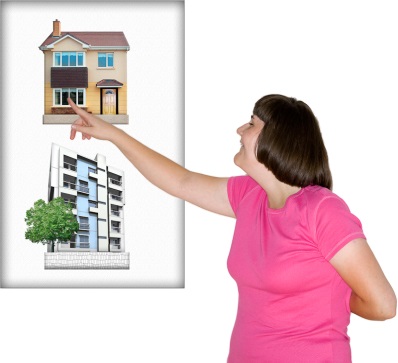 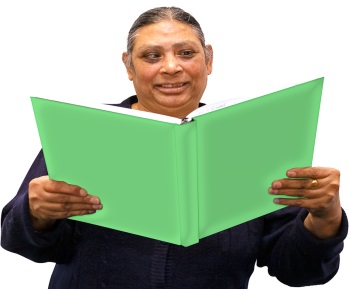 Psychiatrists: We help you manage your feelings and your mental health. 

We can also give you the right medicines.
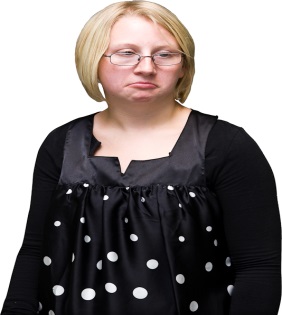 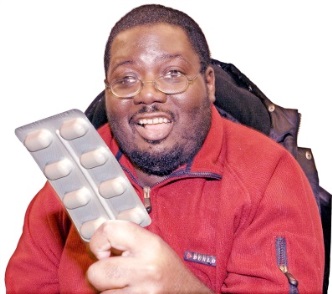 Nurses: We help you to be as healthy as possible 

We can help with your diet, mental health, and relationships.

We can also help the people who support you
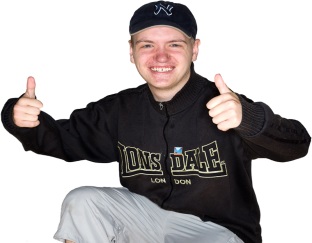 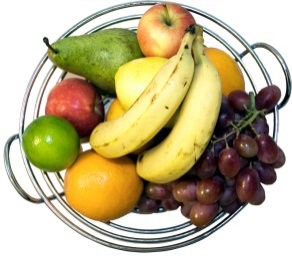 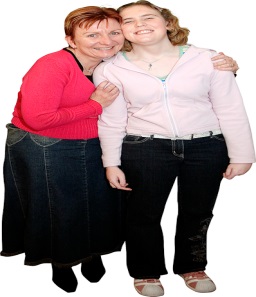 Speech and Language therapists: We help you to communicate with friends and family. 

We can help you make choices about what you want to do.

We also help with eating and drinking.
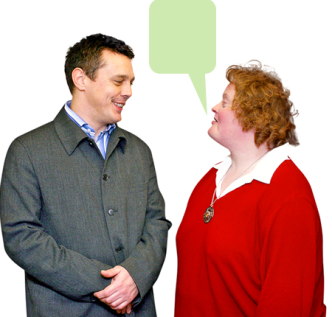 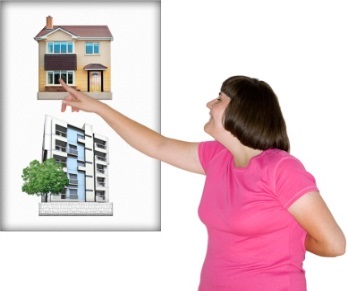 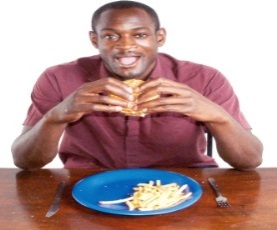 Psychologists
We can help you feel well and happy.

We offer support through Art Therapy

We can help the people who support you
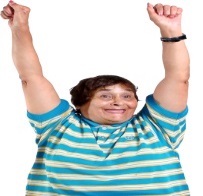 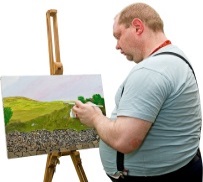 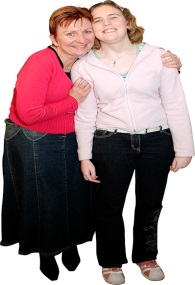 Social Workers:
We find out if your needs are met by our team. 
We also organise money payments, help with housing problems, and plan courses.
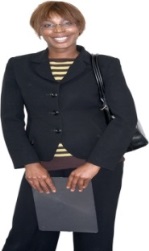 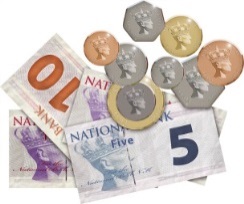 Physiotherapists: 
We help you to move and remain active.

We also help you feel comfortable with the equipment you use.
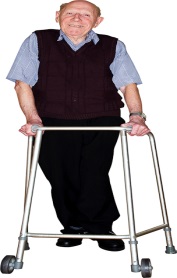 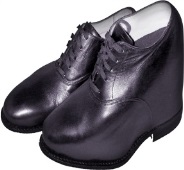 Occupational Therapists:
We help you care for yourself

We can help you do things that you like, including work, hobbies and activities.
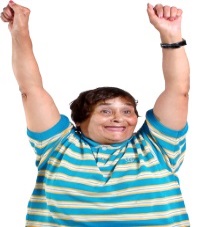 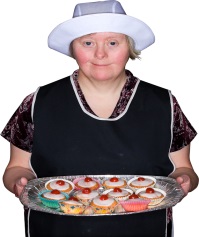 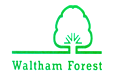 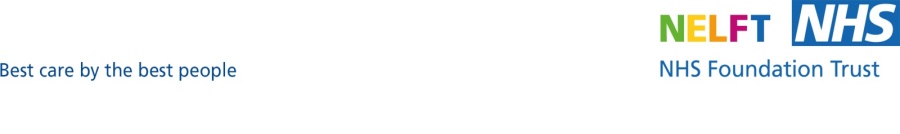 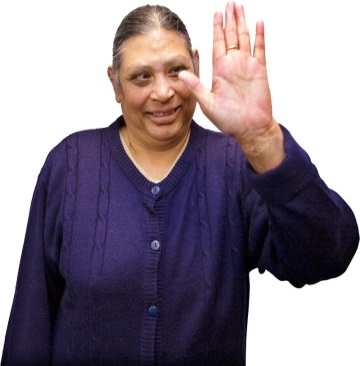 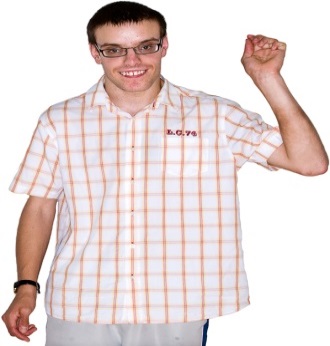 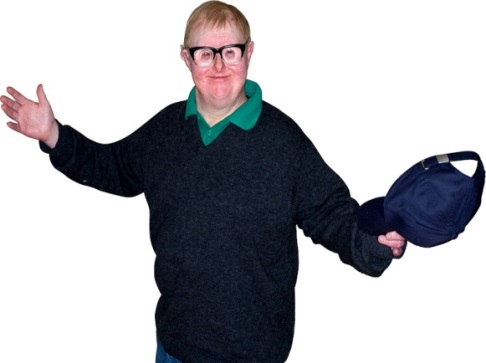 Thankyou!
If you have any questions or concerns, please contact us:
- By telephone: 
0208 928 8300
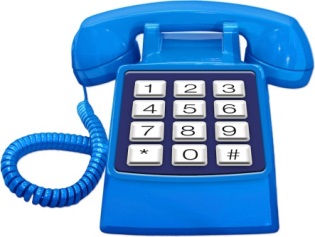 - Or write to us: 
30 Coleridge Road
Walthamstow, London 
E17 6QU
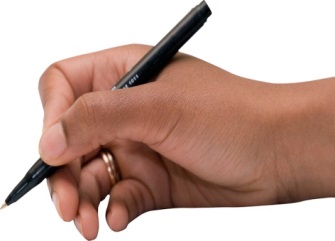 Opening hours:  9:00AM – 5:00PM 
Monday - Friday